Barnahus (Children´s House): Current trends toward convergence of systems of response to child sexual abuse in Europe
10th Anniversary of the Lanzarote Convention, Strasbourg October 2017
Bragi Guðbrandsson, Director General, Iceland, and Ex Chair of the Lanzarote Committee,
Abstract
Few remarks on the shortcomings of traditional approaches to Child Sexual Abuse (CSA) in Europe and the emerging new paradigm of the UN CRC embodied in the concept Barnahus
The child-friendly and multidisciplinary approach: CAC/Barnahus
Barnahus as a travelling idea; balancing the human rights principles of “fair trial” and the “best interest of the child”
Reflections on the development in Europe: the European Barnahus standards
Response to Child AbuseDiverse European traditions
The social perception of the nature of the phenomenon of child abuse reflect different systems of response, characterized by the following “ideal types”:

The “Child Rescue”  Response 
late intervention, investigatory, policing and procedurally driven
The “Family Support” Response
early intervention, family centered more than child focused 
 The “Institutional” Response
emergency intervention, out-of-home placement in institutional setting
Child Rescue Model ResponseTrauma in the justice system
The real object may rather be to ensure a guilty verdict and punish the perpetrator rather than ensure the best interest of the child
Multiple interviews in different locations and the corresponding re-victimization of the child-victim
Repeated interrogation within the justice system, in police stations and court settings adds to the traumatic experience
The months, even years of waiting for the trials, with one or even more appeals, puts the life of the child victim at halt and constant distress
Hostile cross-examination, intimidating and hammering of the child-witness in an un-friendly environment
A fresh example from IrelandHarmful effect of repetitive interviews
Another example, Denmark“Waiting for the trial put my life on hold”
A study from 2014 on children´s experiences of giving evidence within the justice system.
Demonstrates the multiple harmful effects for children subjected to procedures of the adult justice system
Denmark introduced a major legal reform in 2013, introducing Barnahus and raised the age limit for children giving testimonies during court proceedings from 12 to 14 year.
Third example from the UK“What happened to me at court was worse than the original abuse” (Lilly)
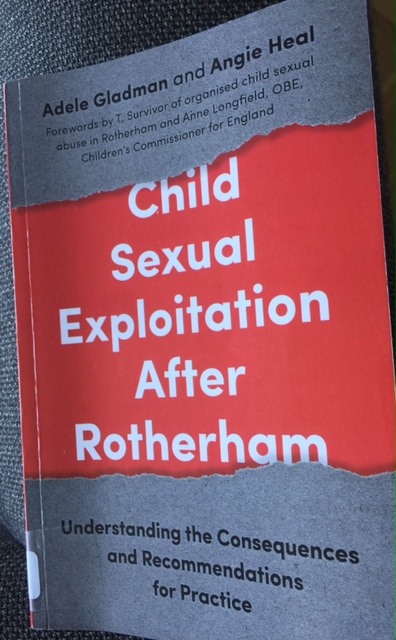 The Family Support Model ResponseSubjecting the Child to Continued Risk
Works on the assumption that child abuse is a reflection of family dysfunctionality – focus on the family, not the child victim
Confidentiality and professional secrecy becomes the “name of the game“.  Restrictions of reporting, often no criminal investigation 
Perpetuates child abuse as a “family secret” and counteracts social awareness of child abuse
Can prevent multiagency-, interdisciplinary and comprehensive intervention
Overlooks the risks of recidivism and therefore the risk situation of the child (betrayal of the child)
The Institutional Model ResponseRemoving the child
In it´s worst form the institutional response acts on the assumption that the child´s disclosure is false
Placement in psychiatric wards for evaluation of possible false accusations, a residual practice still to be found in some Eastern European states
Fails to recognize the importance of avoiding as possible rupture in the child´s daily routine and alienation from significant others
Targets the removal of the child rather than the perpetrator
Decline of traditional responses The impact of the UN CRC
The CRC introduced a paradigm shift that revolutionized our perception of the child as holder of rights – protective as well as participatory rights
The dynamic nature of the CRC as embodied in the principle of the “best interest of the Child” has created international consensus on priorities and strategies in child welfare 
The “operationalization” of the CRC into diverse contexts of children´s live experiences has contributed to convergence of child protection systems
Development of Convergencereflected in international laws
The new paradigm generated new knowledge from research, sharing of experiences and information
Reflected in international laws and other instruments as well as the activities of the Council of Europe, the European Union 
The Lanzarote Convention; the Guidelines for Child-friendly justice
EU Directives
It is articulated in the ruling of the European Court of Human Rights as reflected in the case law of the Court
Principles of Convergence
General consensus among professionals on priorities of New strategies to ensure protective and participatory rights of children
In Europe Barnahus is perhaps one of the best example that embodies the main components of this consensus:
Evidence based practice: forensic interviewing, medical exams and therapy
Interdisciplinary and multi-agency response and avoiding re-victimization
Assessments of needs and comprehensive services
Child – friendly and victim rights based approach
Partnership with parents, identifying protective factors as well as risk factors
Prevention and early detection by dissemination of reliable data
Barnahus, evolving approach in Europe
The process of convergence described above constitutes the social reality and the context fostering the Barnahus approach to CAN and promotes its growth
Barnahus has assumed a key role in the Justice as well as Child Protection System among the Nordic countries
Allowing for difficulties of definitions, Barnahus can be found in more than 50 cities in Europe, in 10 countries already and potentially in numerous more
The Emergence of Barnahus Concept
Barnahus Iceland founded in 1998 rooted in the principles of child-friendly, multiagency and interdisciplinary features of the CAC model in the US with the overt aim of integrating:
The US - longstanding tradition of investigative approach in child protection and criminal justice
The great legacy of the Nordic welfare model and the principles of the UN CRC
Barnahus
Joint Invest. Interviews: court statements/  CPS interviews
Victim 
Therapy
Medical Exams and Evaluation
Consultation and advice to local CPS
Education, training and research
Family Counselling/ Support
Barnahus vis-á-vis the CAC“Due process” and the “Best interest of the child”
An attempt to integrate the principle of the “best interest of the child” on the one hand and the human rights principle of a “fair trial” on the other by:
Providing an arrangement for eliciting and recording the child´s testimony under conditions required to ensure the “due process” by allowing for the representation of the defence as all other relevant agencies
To avoid the harmful effect on the child by having to testify again and/or being cross-examined in the courthouse during the court procedure if the case is prosecuted
Avoiding retraumatisation Testimonies for court hearings
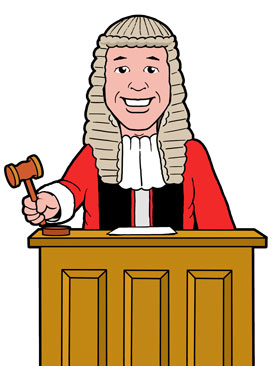 The Court Judge ( prosecutor or police) is in charge of the procedure – the “due process”
The Defence
The Prosecution
The Police
The CPS representative
The Child’s Legal Advocate
The child´s disclosure is elicited by trained forensic interviewer according to evidence based interview protocol and videotaped
The European Court of Human Rights:Balancing principles of Human rights
Barnahus reflects child-friendly strategies and practices to ensure
The “best interests of the child”
Without compromising the human right principle
The “due process” (fair trial)
“Equality of arms”, “evidential immediacy”
Applicable in adversarial as well as inquisitorial legal system
Duration from the time a request is madefor court testimony until it takes place
Number of investigations, indictments and convictions of sexual abuse and sexual exploitation before (blue) and after Barnahus (red and green)
Almost 19 years of experience
Over 5.000 children have been referred to Barnahus from the onset; appr. 250 - 300 annually in recent years
Enhanced credibility results in increase of reports of SA
Cases investigated have more than doubled
Indictments pr. year have tripled
Convictions pr year have more than doubled
Appropriate treatment provided without delay and is not limited to victims in cases that meet the criteria for burden of proof in the legal sense
Evaluation shows significantly better outcomes for child victims and their families
Barnahus in the Nordic context:Diverse paths and implementation
Paths of coming into being
The role of the state, regional- and the local authorities
The legislative framework
Affiliations: social services/police
Juxtaposition: responsibilities of partners
Collaboration: from being structured to informal
Target groups: victims sexual abuse or CAN generally
Investigative interviews
Medical examination
Treatment strategies
Breaking news!The first Scientific publication on Barnahus just out
A comparative analysis on the different implementation of Barnahus among the Nordic countries at the initiative of NOVA, the Norwegian Research Institute.
Published by Palgrave Oct. 2017
Can be downloaded for free: https://link.springer.com/book/10.1007%2F978-3-319-58388-4?page=1#toc
European Barnahus Standards
Developed by the EU supported Promise project launched 2015 and can be accessed online on the Children at Risk website of the CBSS: http://www.cbss.org/safe-secure-region/eg-on-children-at-risk/
The first systemic attempt to establish quality standards for child-friendly, multi-agency response to child abuse in the European context
Addresses the evidence based components of Barnahus including structured forensic interviews, medical examination and therapeutic services
Ensuring necessary flexibility to allow for implementation in diverse social/legal environment with the necessary fidelity  required for professional implementation